大数据应用人才培养系列教材
数据清洗
刘  鹏    张  燕    总主编
李法平    主编                            陈潇潇    副主编
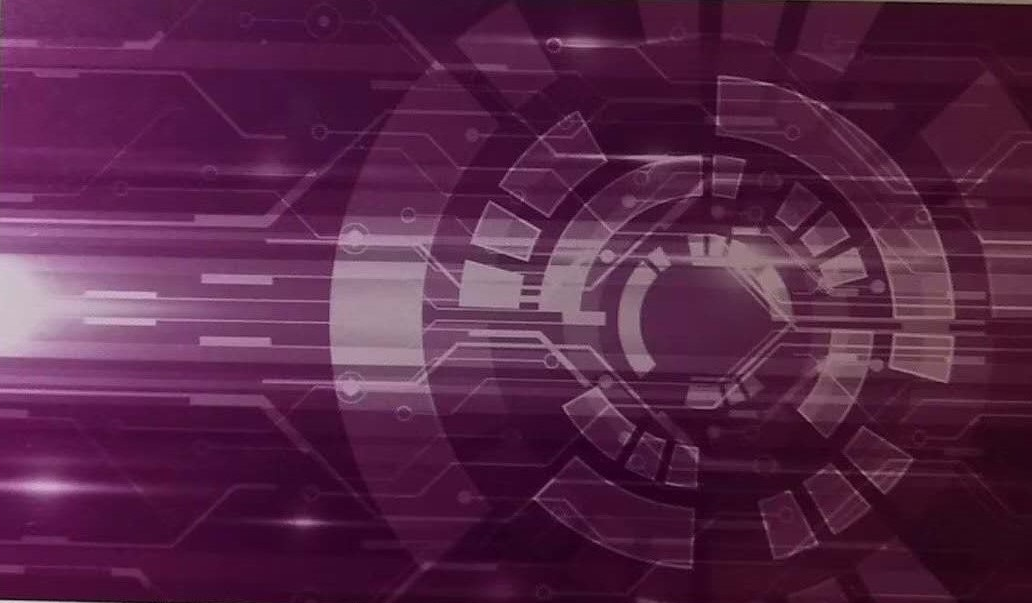 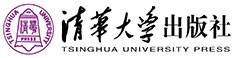 大数据应用人才培养系列教材
第二章　数据格式与编码
2.1　文件文本格式
2.2　数据编码
2.3　数据转换
习题
2.1 文件文本格式
第二章 数据格式与编码
1．常见文本格式
文本是计算机保存数据的主要方式，存放于计算机系统的文件系统中。文本有多种不同的格式，常见的文本格式有txt、doc、zip、jpg和HTML等。
1
Windows操作系统下常见的文本格式：txt、doc、xls格式等
2
类（UNIX）操作系统下常见文本格式：dmg、tar格式等
2
网络文本格式：HTML、xml、php、jsp、css格式等
2.1 文件文本格式
第二章 数据格式与编码
2．xls及xlsx文件格式
xlsx是Microsoft Office Excel 2007或者更新版本保存的文件格式，是用新的基于XML的压缩文件格式取代了其之前专有的文件格式。此文件格式在传统的文件扩展名后面添加了字母x（“.docx”取代“.doc”，“.xlsx”取代“.xls”），使文件占用系统的空间更小。xls格式的文件能用所有版本的Microsoft Excel打开。
存储

   存储成本下降
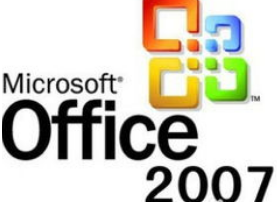 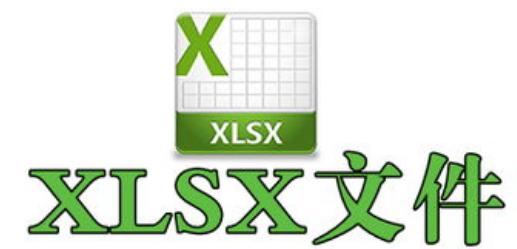 2.1 文件文本格式
第二章 数据格式与编码
3．JSON文本格式
JSON全称是JavaScript Object Notation，即JavaScript对象标记，是一种轻量级的数据传输格式，常用于网络信息的传输。JSON基于 ECMAScript 规范，采用独立于编程语言的文本格式来存储和表示数据。
JSON具有简洁和清晰的层次结构，是一种当下较为理想的数据传输语言。因为JSON易于阅读和编写，也易于机器解析和生成，因此能有效地提升网络传输效率，在现有的客户端和服务器数据交换传输中，JSON的应用非常广泛。如下所示，为JSON的举例：
存储

   存储成本下降
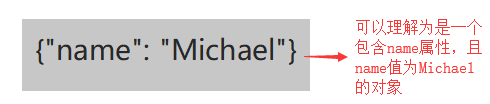 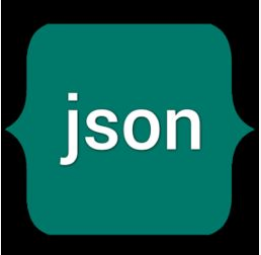 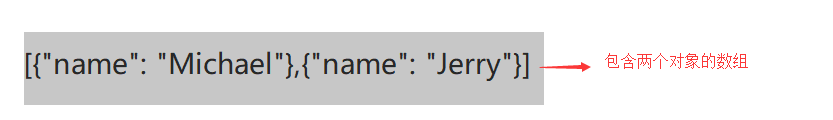 2.1 文件文本格式
第二章 数据格式与编码
4．HTML和XML文本格式
HTML全称是HyperText Markup Language，即超文本标记语言，这里的“超文本”指的是页面内可以包含图片、链接，甚至音乐、程序等非文字元素，HTML是标准通用标记语言下的一个应用。如下所示，为一个典型的HTML文件内容：
01
HTML
存储

   存储成本下降
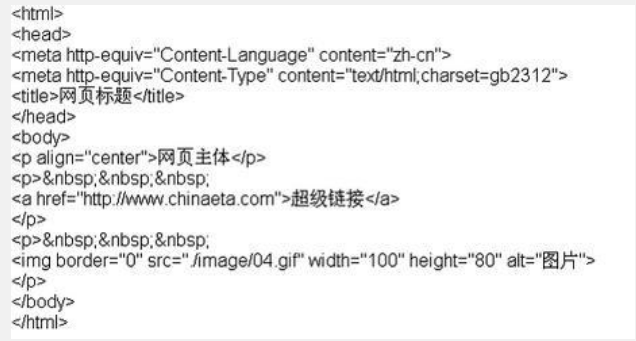 2.1 文件文本格式
第二章 数据格式与编码
4．HTML和XML文本格式
与JSON功能相同的另一种格式是XML，其全称是Extensible Markup Language，即可扩展标记语言，也是标准通用标记语言下的一个应用。XML 是各种应用程序之间进行数据传输最常用的工具。如下图所示，为一个典型的xml文件内容。
02
XML
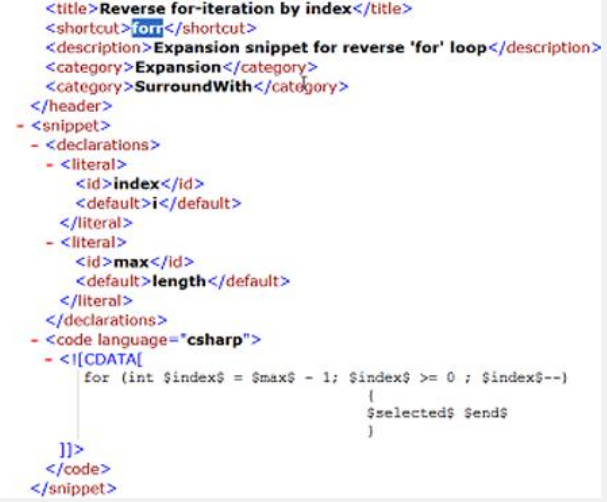 存储

   存储成本下降
2.1 文件文本格式
第二章 数据格式与编码
下面介绍XML和JSON的比较：
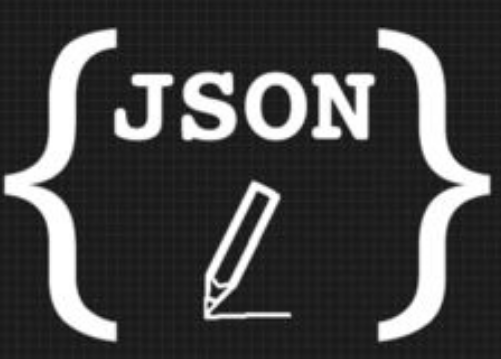 01
JSON 和XML都是纯文本
02
03
05
04
JSON和XML都具有“自我描述性”
XML和JSON都可以通过JavaScript进行解析
JSON传输一般比XML更短、速度更快
XML有结束标签而JSON没有
存储

   存储成本下降
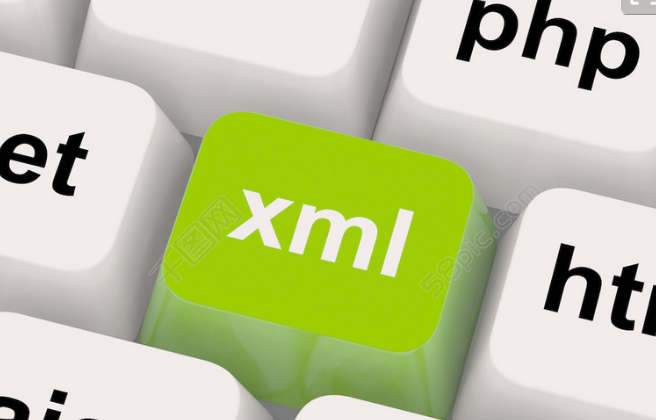 大数据应用人才培养系列教材
第二章　数据格式与编码
2.2　数据编码
2.3　数据转换
2.1　文件文本格式
习题
2.2 数据编码
第二章 数据格式与编码
01
数据类型
数据类型是一种数据结构，包括定义一个值的集合以及定义在这个值集上的一组操作。通常根据数据的特点将数据划分为不同的类型。
按照计算机的存储特性，编程语言和数据库应用都会把数据划分为特定的几种类型：
类型1
Java常见数据类型
Java的基础数据类型可分为4类8种，包含整型（byte、short、int、long）、浮点型（float、double）、逻辑型（boolean）以及符型（char）。具体内容如下：
2.2 数据编码
第二章 数据格式与编码
布尔类型bool常用于记录判断对错的逻辑变量，只允许取值true或false
包括字符和字符串
整数类型，顾名思义，用来存储有符号的整数数据。在计算机中用二进制补
码的形式表示
浮点数又称小数、非整数，与整数类型相似。Java浮点数类型有固定的取值范围和字段长度，不受平台影响
表2-1  Java常见数据类型
2.2 数据编码
第二章 数据格式与编码
类型2
MySQL常见数据类型
01
数据类型
1
数值类型：MySQL支持所有标准SQL数值数据类型
日期和时间类型：表示时间值的日期和时间类型有DATE、TIME、YEAR、DATATIME和TIMESTAMP
2
3
字符串类型：CHAR、VARCHAR、TEXT、ENUM和SET等
2.2 数据编码
第二章 数据格式与编码
02
数据类型间转换
在编程语言中，不同数据类型可以相互转换，例如整型、实数型（常量）、字符型数据可以混合运算。
Java程序类型转换规则如下所示：
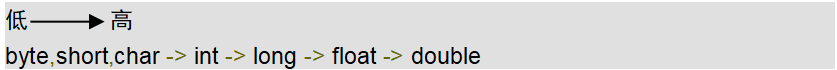 （1）不能对boolean类型进行类型转换
（2）不能把对象类型转换成不相关类型的对象
（3）在把容量大的类型转换为容量小的类型时必须使用强制类型转换
（4）转换过程中可能导致溢出或损失精度
（5）转换的数据类型必须是兼容的 
（6）格式：(type)value type是要强制类型转换后的数据类型
2.2 数据编码
第二章 数据格式与编码
03
字符编码
对字符进行编码，是信息交流的技术基础，在此之前，需要了解一些基本概念，如“字节”“字符”“字符集”“编码”“内码”。
1）字节、字符和字符集：
字节是计算机存储数据的单位，一个字节是一串８位二进制数，是一个具体的二进制空间；
字符是各种文字和符号的总称，包括各个国家文字、标点符号、图形符号、数字等；
字符集是多个字符的集合，字符集种类较多，每个字符集包含的字符个数不同，常见字符集有ASCII字符集等。
2.2 数据编码
第二章 数据格式与编码
03
字符编码
2）内码：在计算机科学及相关领域中，内码是指整机系统中使用的二进制字符编码，指的是“将资讯编码后，通过某种方式存储在特定存储设备时，内部的编码形式”。在不同的系统中，会有不同的内码。
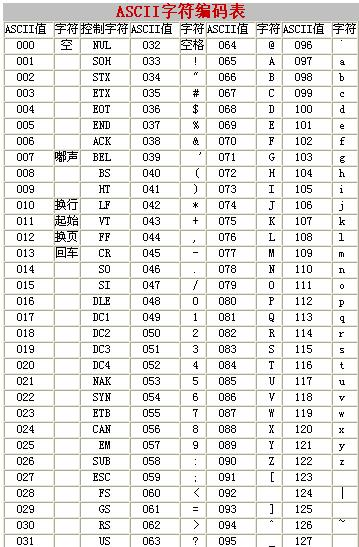 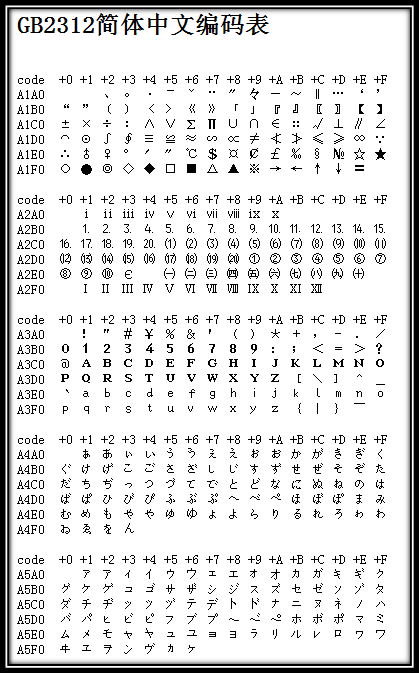 2.2 数据编码
第二章 数据格式与编码
03
字符编码
2）编码与字符集：编码（Encoding）和字符集不同。字符集只是字符的集合，不一定适合做网络传送、处理，有时须经编码（Encode）后才能应用。如Unicode可依不同需要以UTF-8、UTF-16、UTF-32等方式编码。字符编码就是以二进制的数字来对应字符集的字符。下图为Unicode字符集。
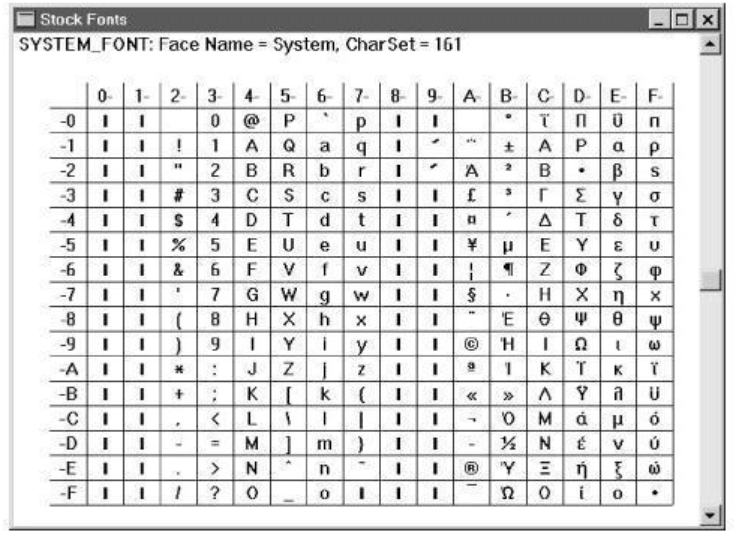 2.2 数据编码
第二章 数据格式与编码
04
空值和乱码
1）空值
在数据库中，空值（NULL）用来表示实际值未知或无意义的情况。空值不同于空白或零值，没有两个相等的空值，比较两个空值或将空值与任何其他值相比均返回未知，这是因为每个空值均为未知。
空值具有以下特点：
（1）等价于没有任何值
（2）与0、空字符串或空格不同
（3）在where条件中，Oracle认为结果为NULL的条件为FALSE，带有这样条件的select语句不返回行，并且不返回错误信息。但NULL和FALSE是不同的
（4）排序时比其他数据都大
2.2 数据编码
第二章 数据格式与编码
04
空值和乱码
2）乱码
乱码主要指用文本编辑器打开文本时，使用了不对应的字符集和编码，从而造成文本解码错误，导致文本的部分字符或所有字符无法被正确显示的情况，下图为常见的乱码。
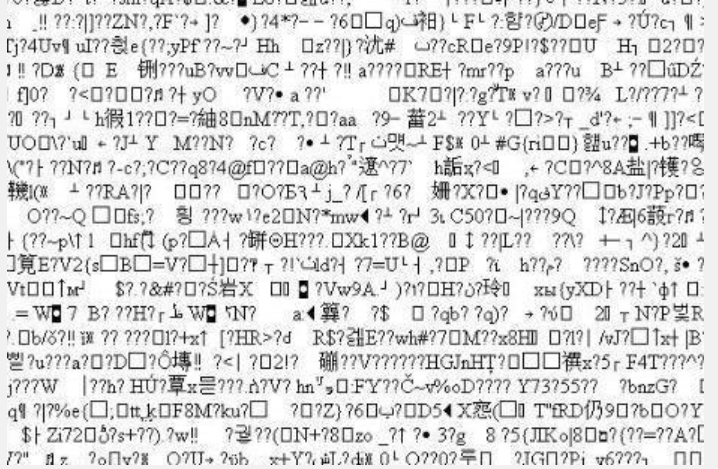 大数据应用人才培养系列教材
第二章　数据格式与编码
2.3   数据转换
2.2　数据编码
2.1　文件文本格式
习题
2.3 数据转换
第二章 数据格式与编码
文件是计算机信息保存的主要形式，也是操作系统中文件管理的重要载体，在不同时代和不同系统中都有与之对应的格式，针对系统的功能和特性，文件系统也会有所不同。以下主要介绍两种类型的数据转换：电子表格转换、RDBMS数据转换。
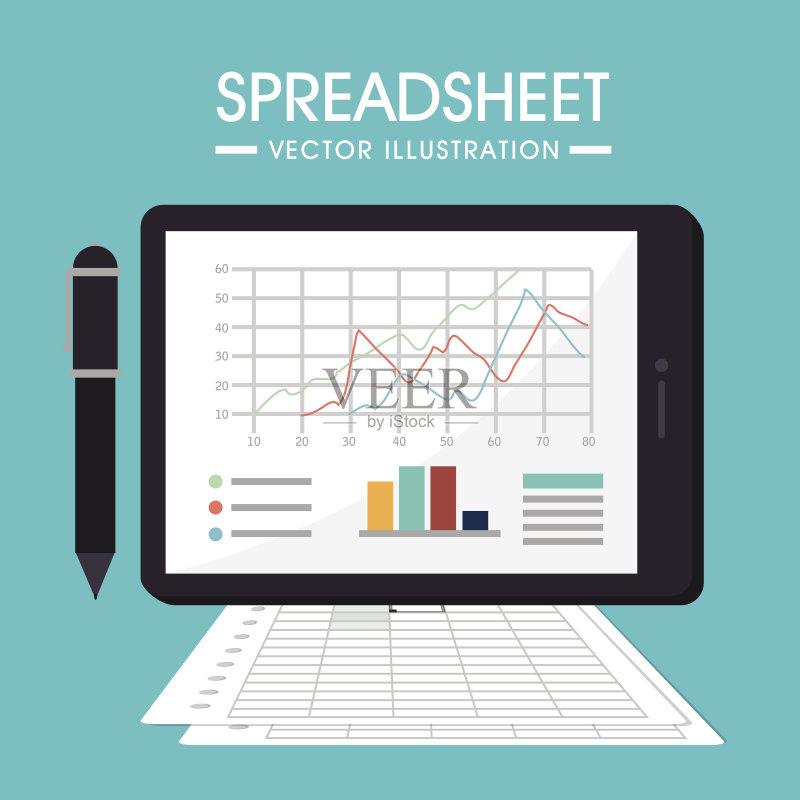 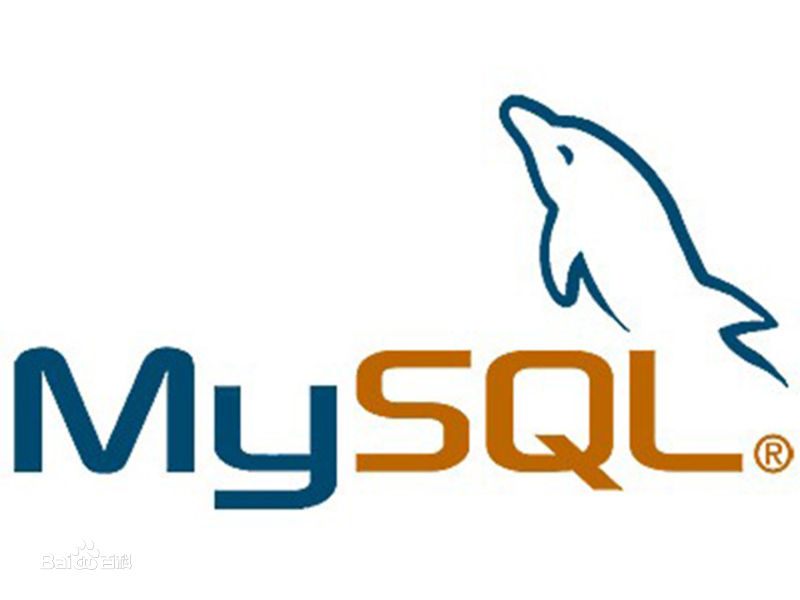 2.3 数据转换
第二章 数据格式与编码
01
电子表格转换
1
数据库文件导出
数据信息一般使用专门软件处理，常见的有Excel、Access、MySQL和SQL Server。
目前主要用的数据库是RDBMS，即关系型数据库管理系统（Relational Database Management System），它将数据组织为相关的行和列，而管理关系数据库的软件就是关系数据库管理系统，以下为RDBMS的特点：
数据以表格的形式出现
每行为各种记录名称
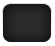 of
40
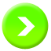 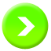 2.3 数据转换
第二章 数据格式与编码
01
电子表格转换
1
数据库文件导出
许多的行和列组成一张表单
若干的表单组成数据库
通常情况下，数据库软件都能将其内部的数据库导出，以MySQL为例，可以通过命令行的MySQL命令将数据库导出到一个后缀名为.sql的文件中，该文件格式可以通过txt文本编辑器编辑。
2.3 数据转换
第二章 数据格式与编码
02
RDBMS数据转换
常见的RDBMS有Oracle、MySQL、Access、SQL Server等。在日常业务中，可能存在数据规模的变化，出现数据库管理系统的变化，例如MySQL转换到Oracle数据库管理系统等。
大多数据库管理系统均有数据的导入、导出工具，可以实现数据源到目标的转换。例如，SQL Server可以通过数据库客户端（SSMS）的界面工具实现数据库与Excel、数据库与数据库之间的相互转换。
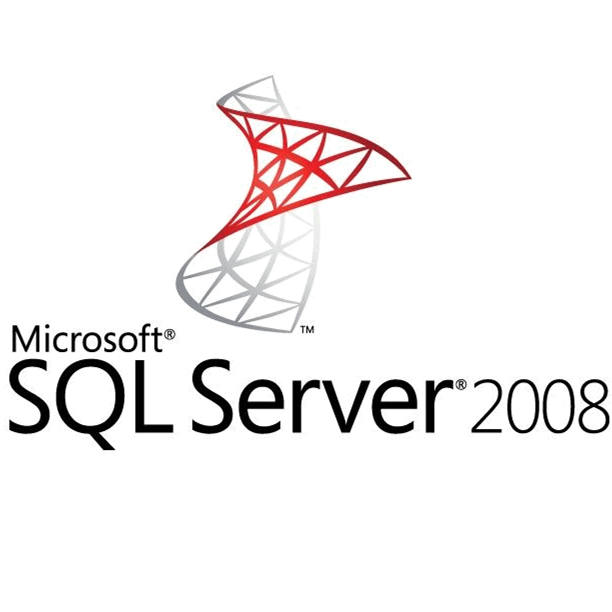 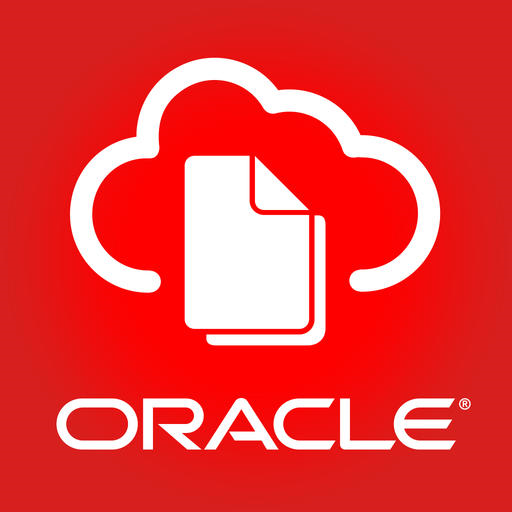 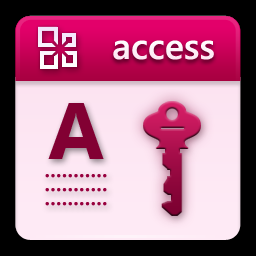 大数据应用人才培养系列教材
第二章　数据格式与编码
习题
2.3　数据数据转换
2.2　数据编码
2.1　文件文本格式
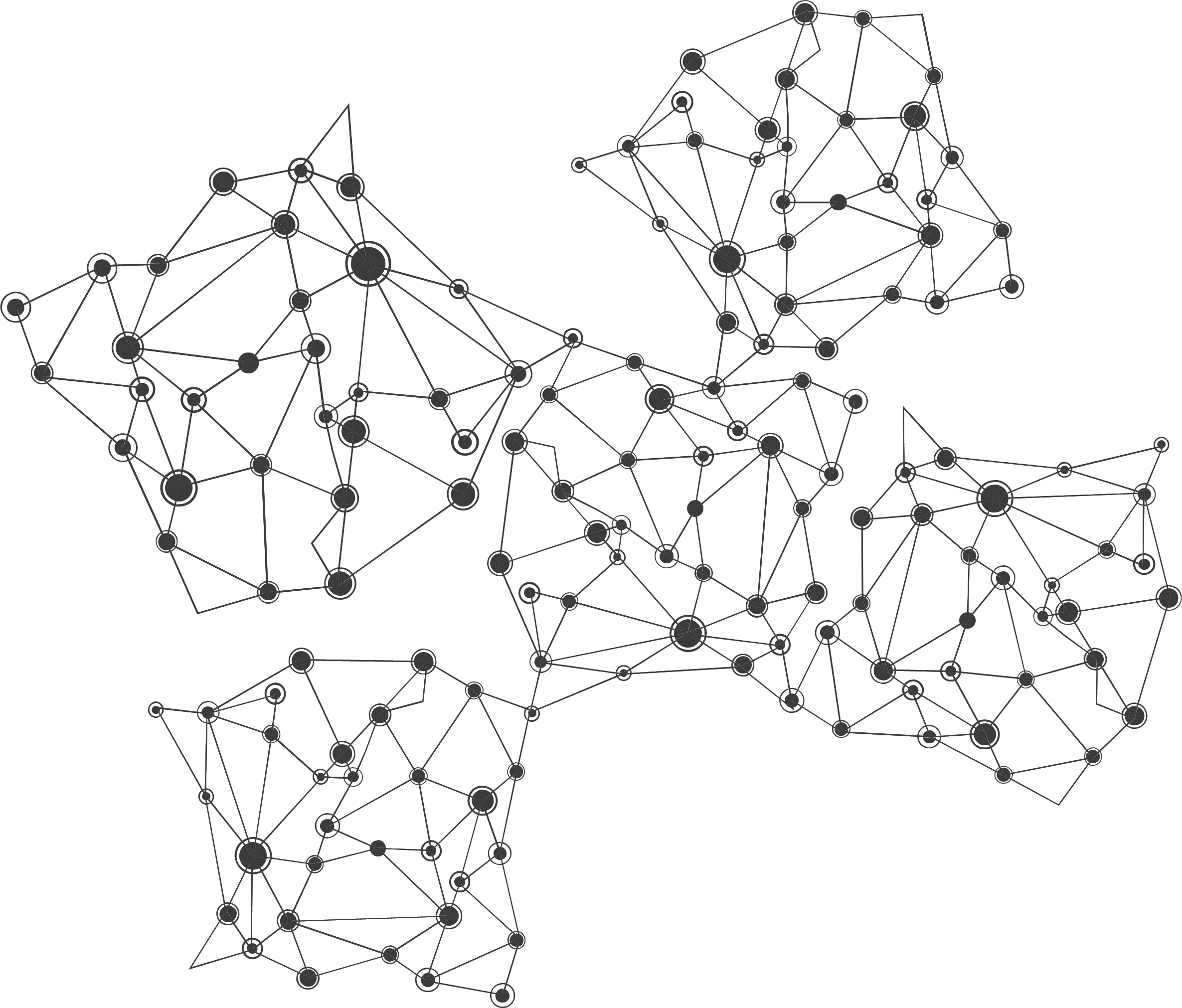 习题：
1．Windows下常见的文本格式有哪些，分别有什么用途？
2．Linux下常见的文本格式有哪些，分别有什么用途？
3．分别解释字符、字节和字符集，并说明它们的区别。
4．Java中常见的数据类型有几种，分别是什么？
5．MySQL中常见的数据类型有几种，分别是什么？
6．分别解释空值和乱码，并举例说明它们在实际应用中的表现形式。
7．参照图2-1的ASCII码表，符号0的ASCII码值是48，那么符号3的ASCII码值是多少？同理，符号a的ASCII码值是97，那么符号c的ASCII码值是多少？（用十进制表示）
8．请分别写出符号3和符号c的ASCII码值二进制表示（提示：符号0的ASCII码二进制表示为0011 0000）。
AIRack人工智能实验平台
——一站式的人工智能实验平台
DeepRack深度学习一体机
——开箱即用的AI科研平台
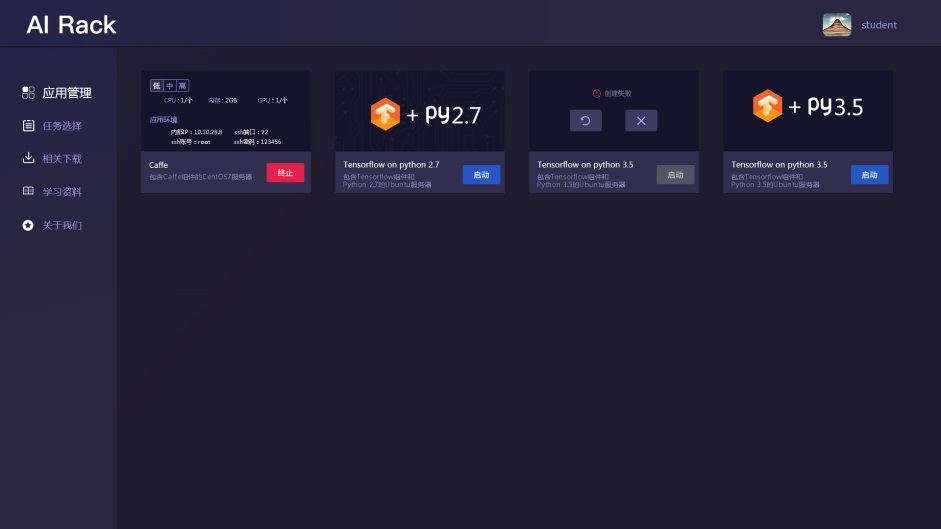 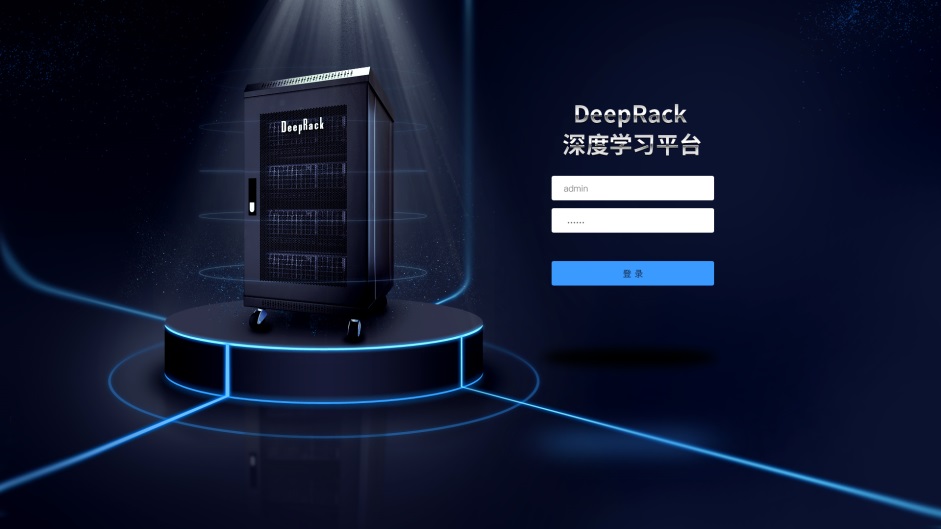 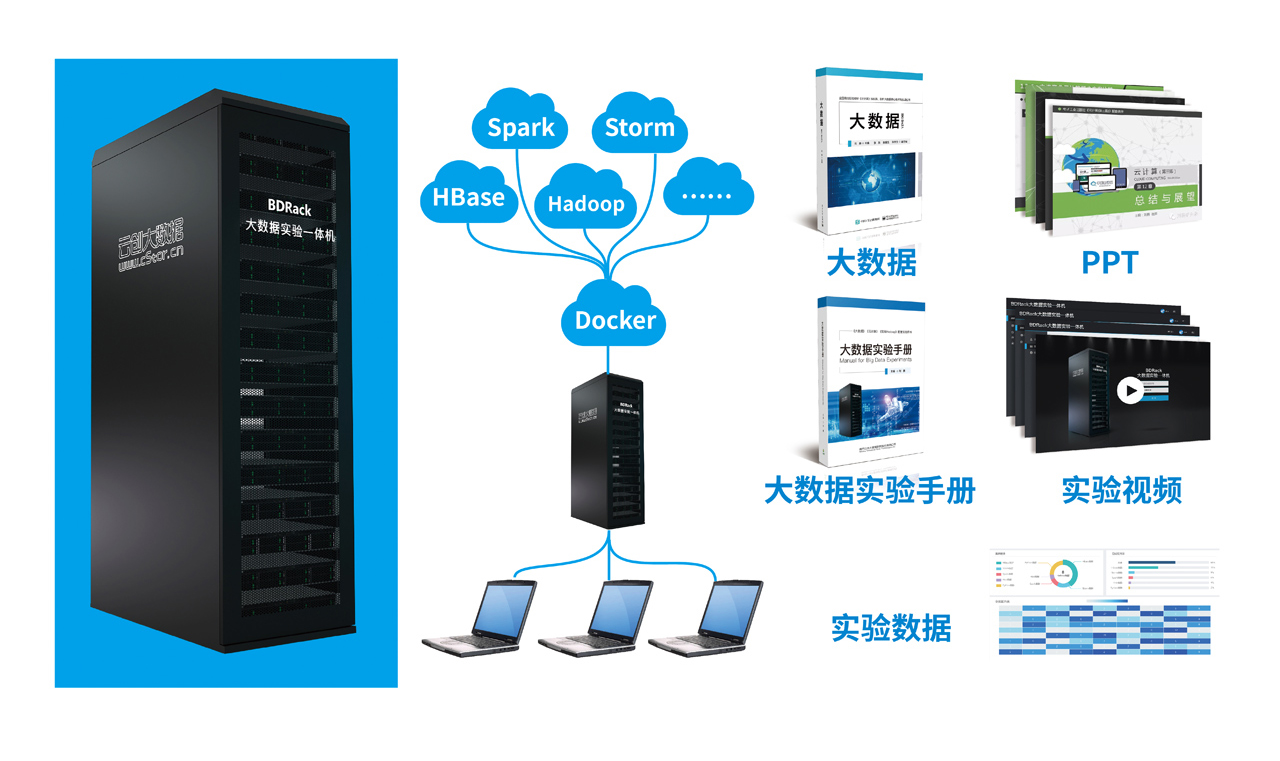 BDRack大数据实验平台——一站式的大数据实训平台
云创公众号推荐
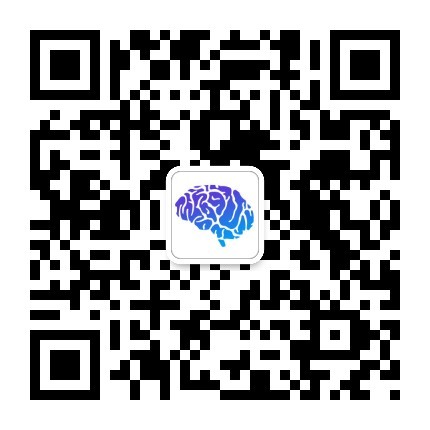 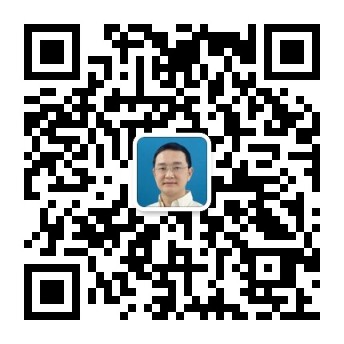 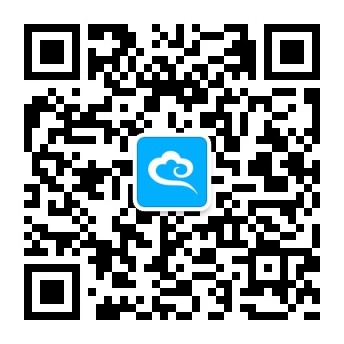 深度学习世界
刘鹏看未来
云计算头条
微信号：dl-world
微信号：lpoutlook
微信号：chinacloudnj
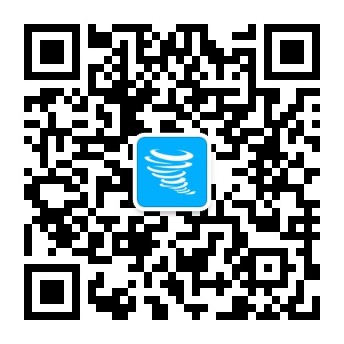 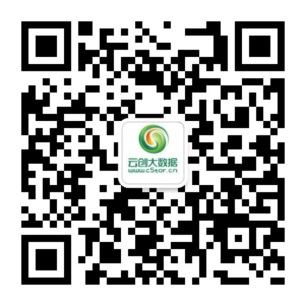 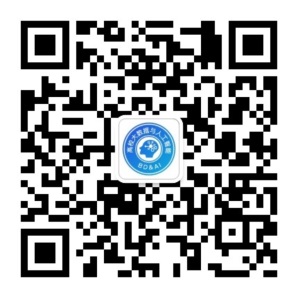 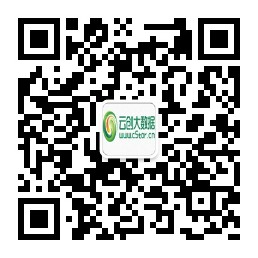 中国大数据
云创大数据服务号
高校大数据与人工智能
云创大数据订阅号
微信号：cstorbigdata
微信号：cstorfw
微信号：data_AI
微信号：cStor_cn
手机APP推荐
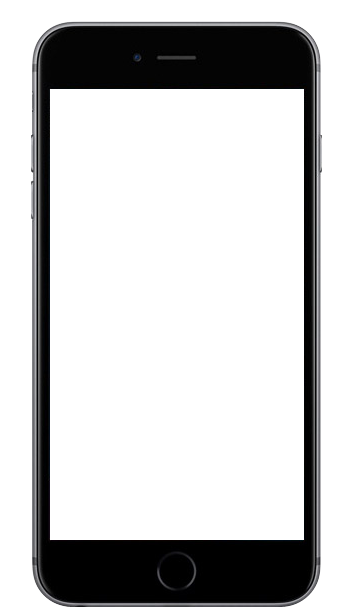 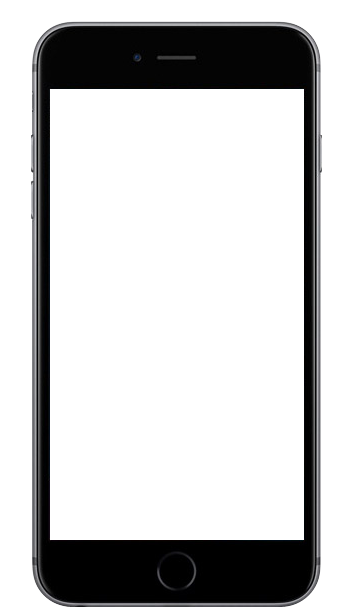 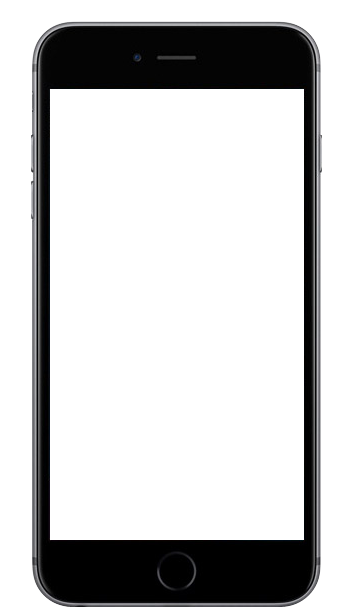 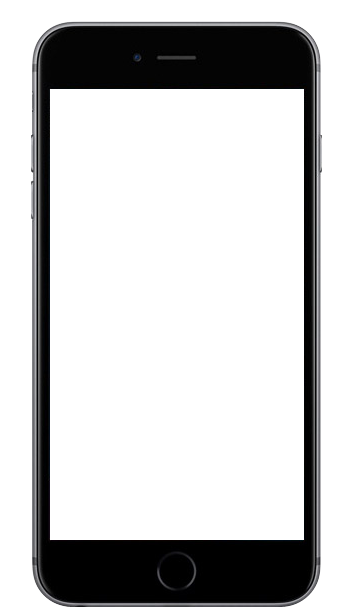 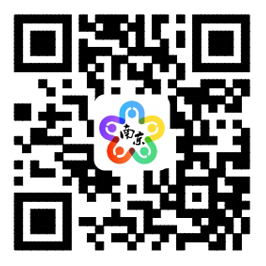 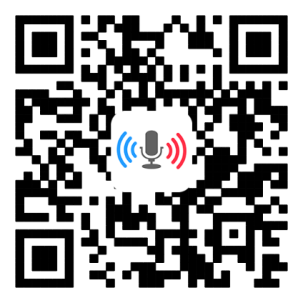 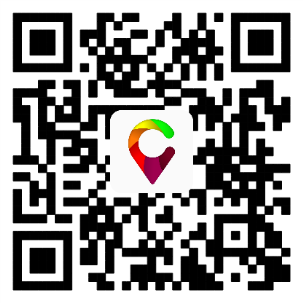 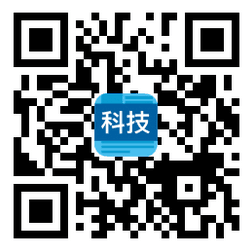 我的PM2.5
同声译
我的南京
科技头条
随时随地准确
查看身边的
PM2.5值
支持26种语言
互译的实时翻
译软件
云创大数据为路
况大数据应用提
供技术支持
汇聚前沿资讯
的科技情报站
网站推荐
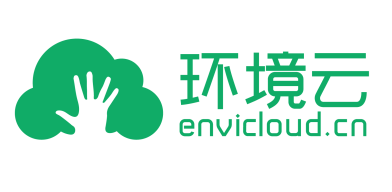 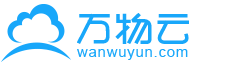 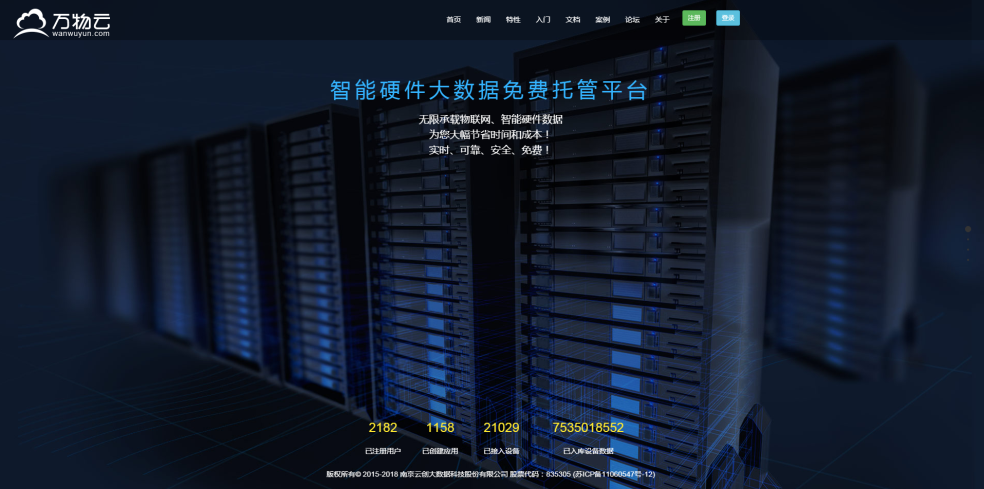 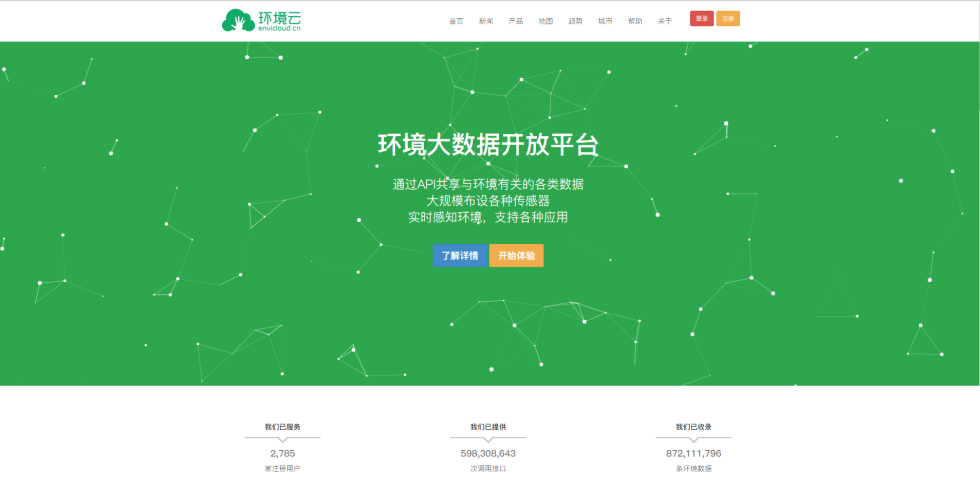 万物云
智能硬件大数据免费托管平台
环境云
环境大数据开放共享平台
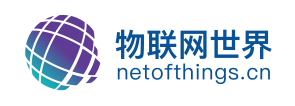 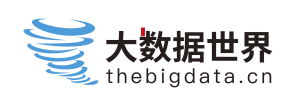 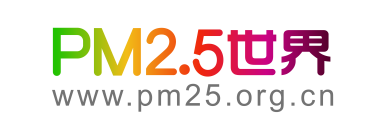 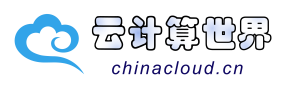 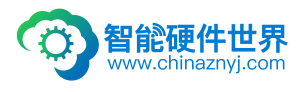 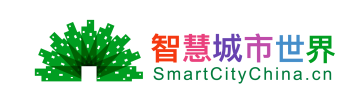 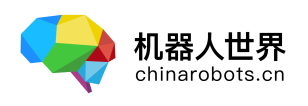 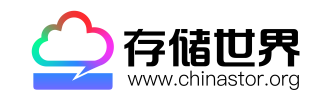 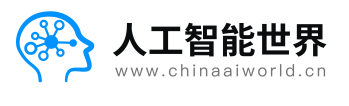 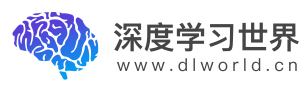 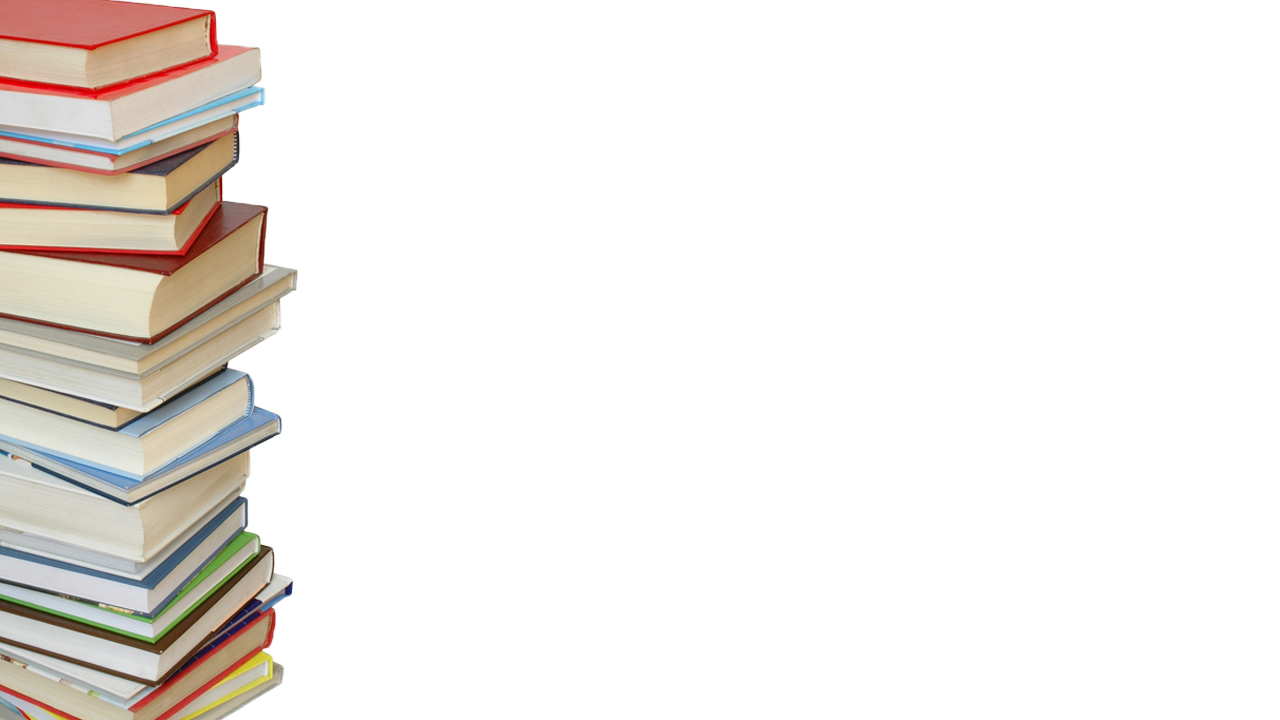 感谢聆听